Cybersecurity, Certifications, Careers, and Communities (C4)
Jeffrey C. Sun, JD. Ph.D.
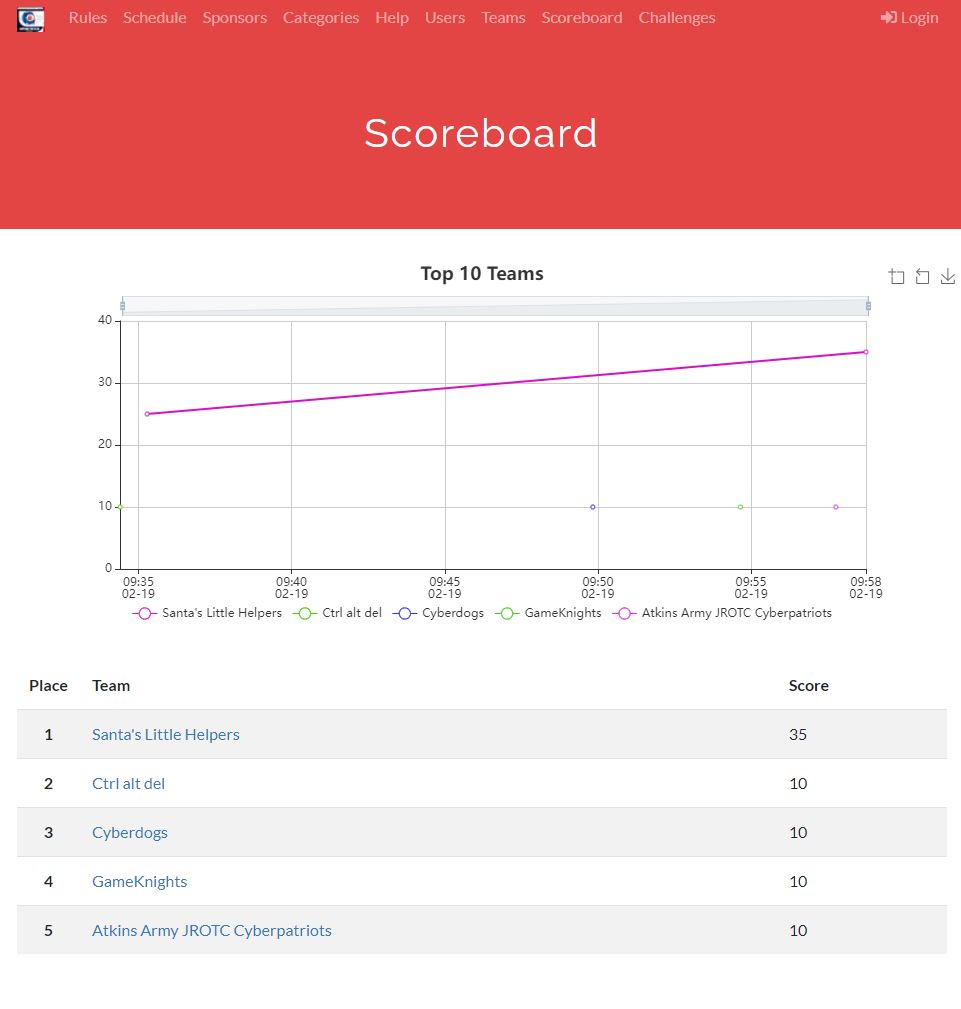 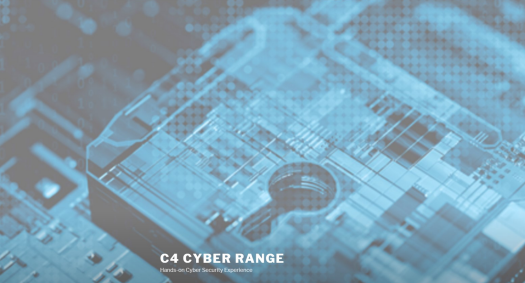 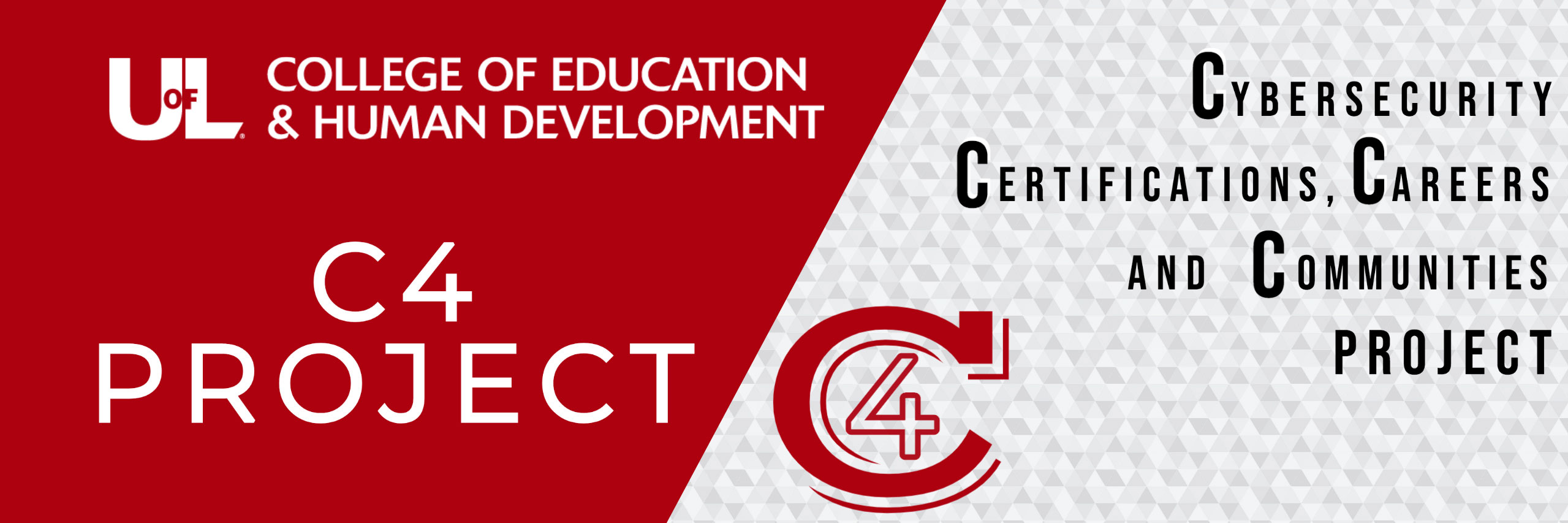 Certification Workshops 
IT Fundamentals 
SEC+,
CAN
CEH
Cyber Experiences
Cyber Range
CardHax, Capture the Flag
Military veterans as learning coaches
Career Community
Advisory Board
Developing partnerships with DIB industry
217 workshop completers
157 CardHax participants
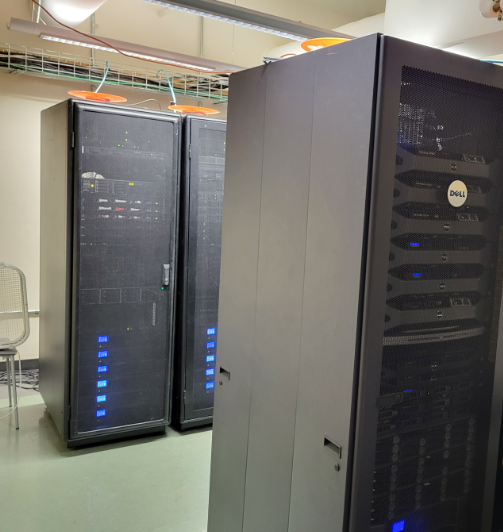 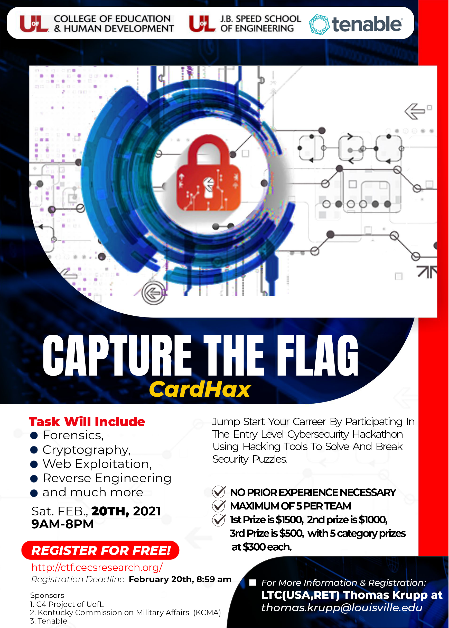 |  2
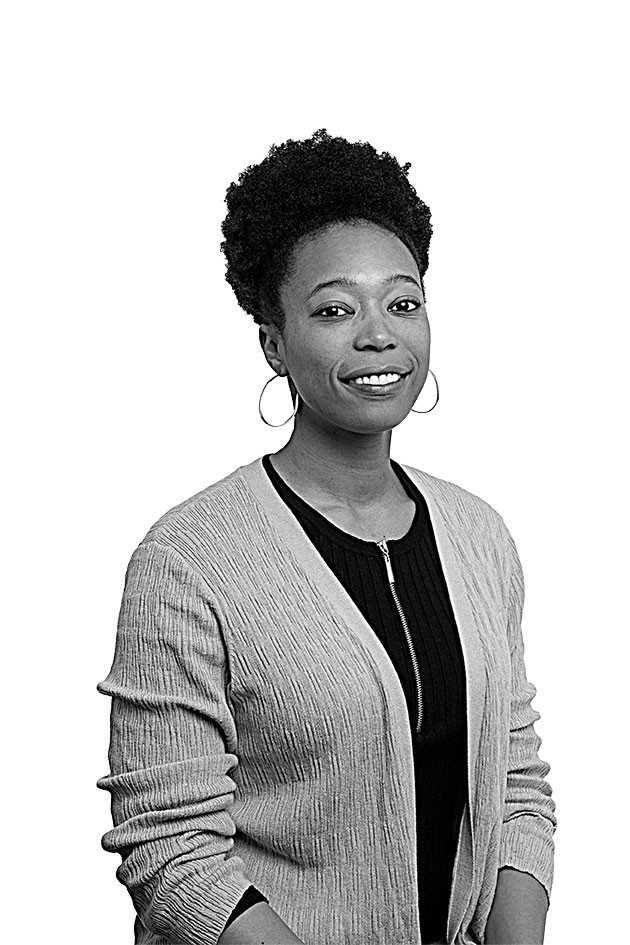 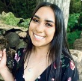 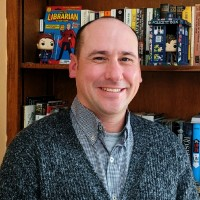 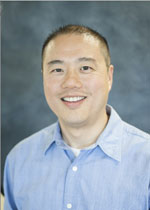 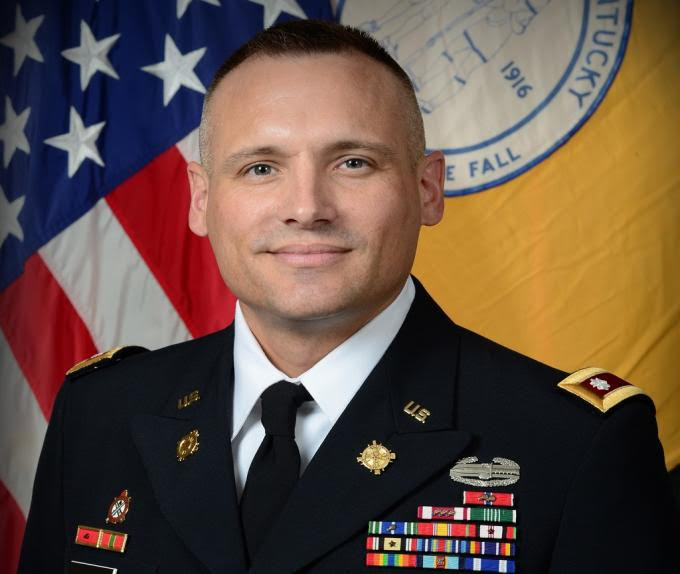 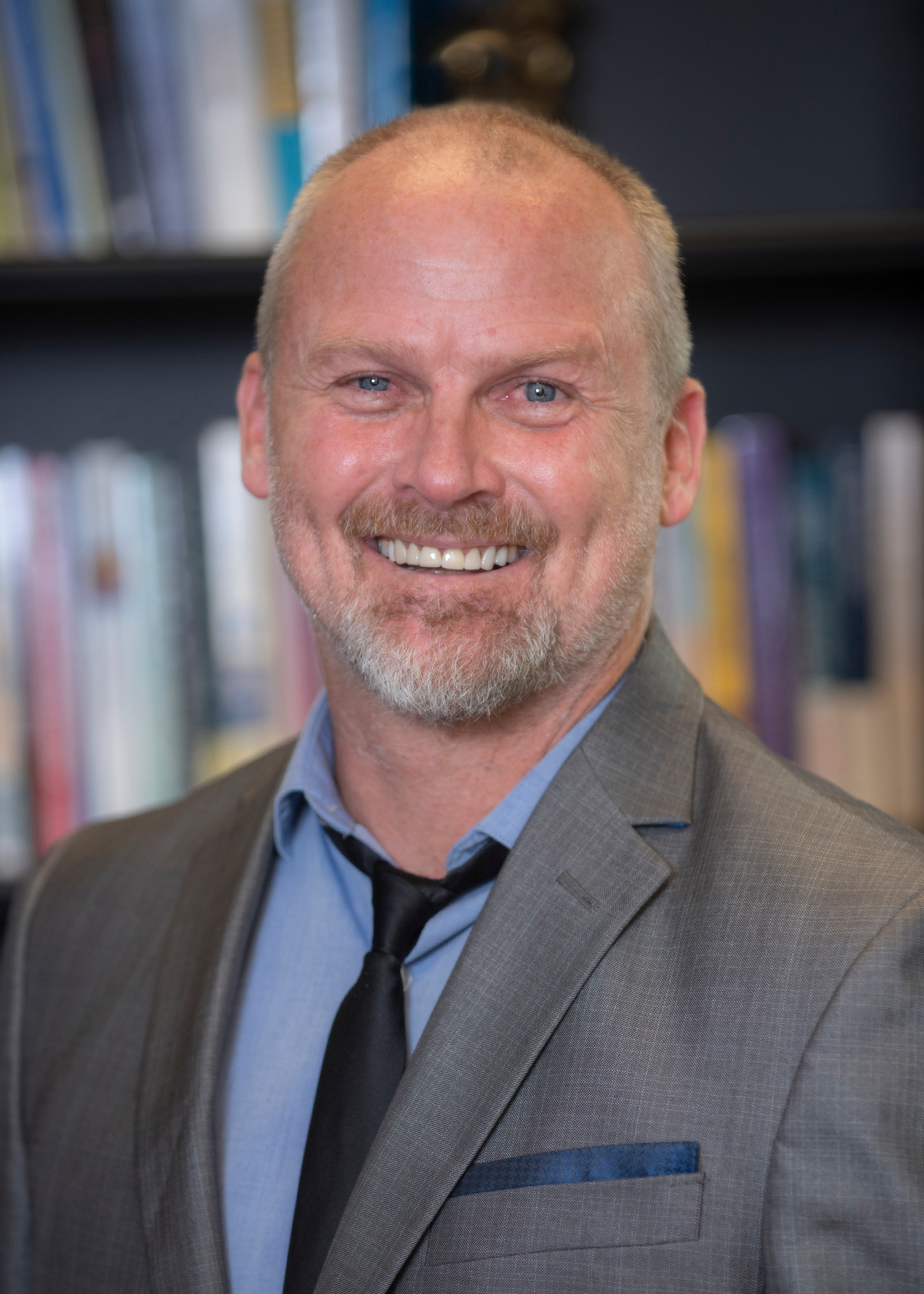 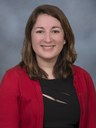 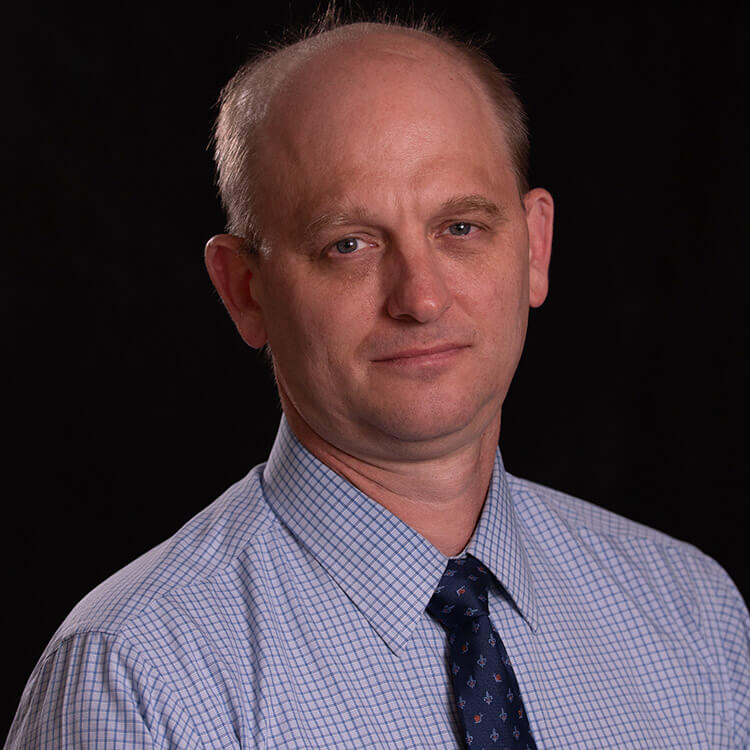 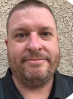 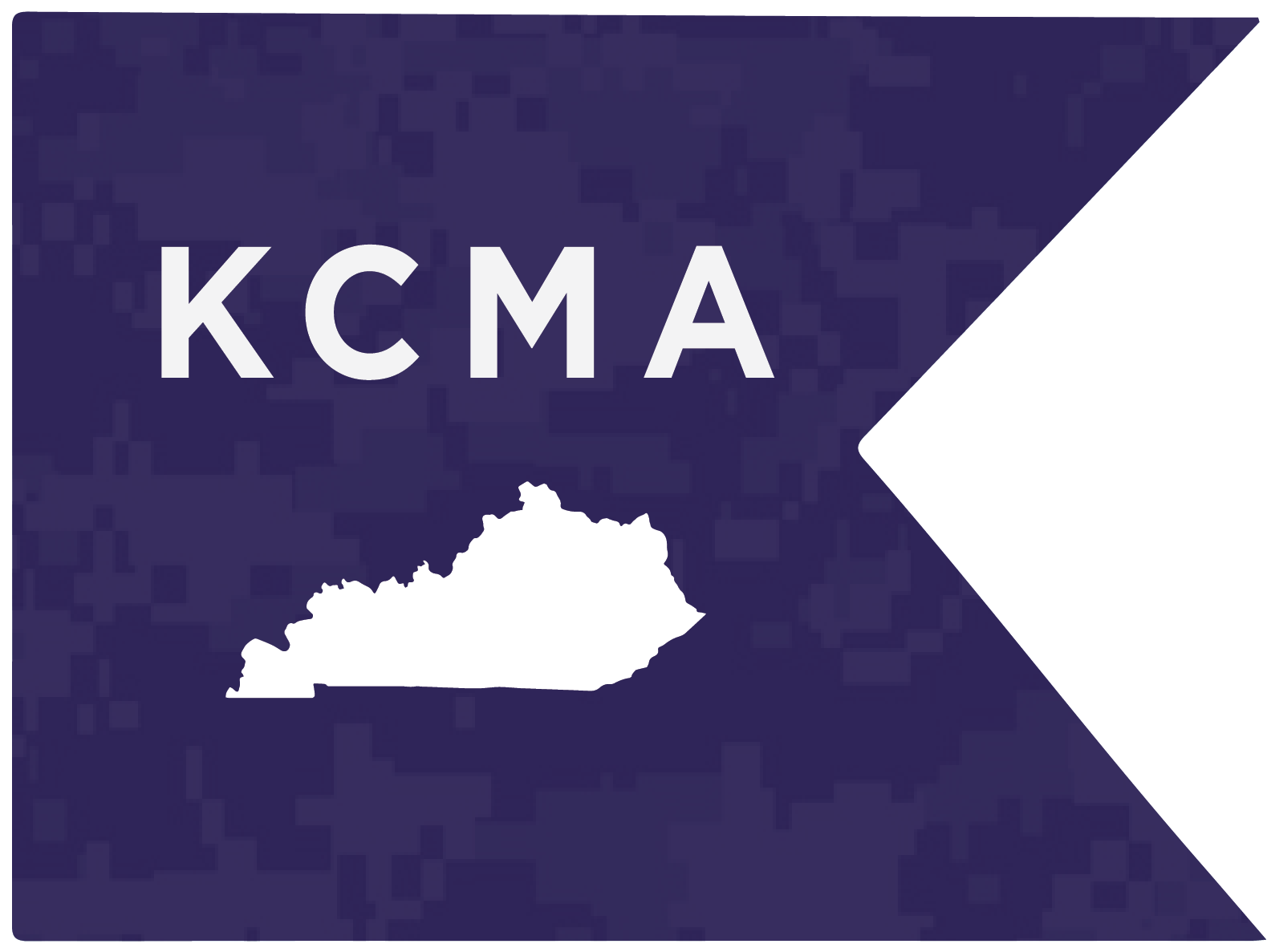 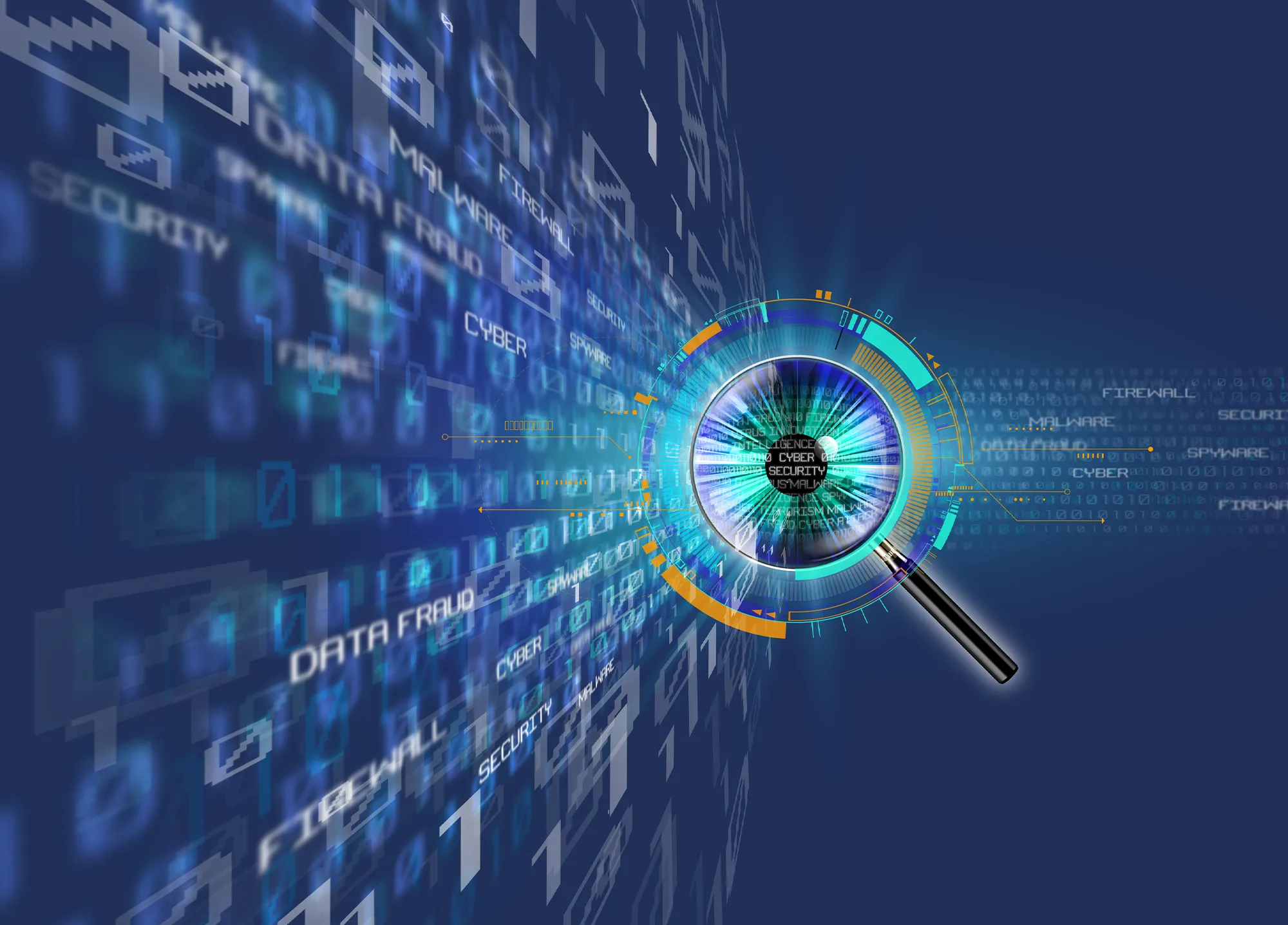 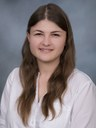 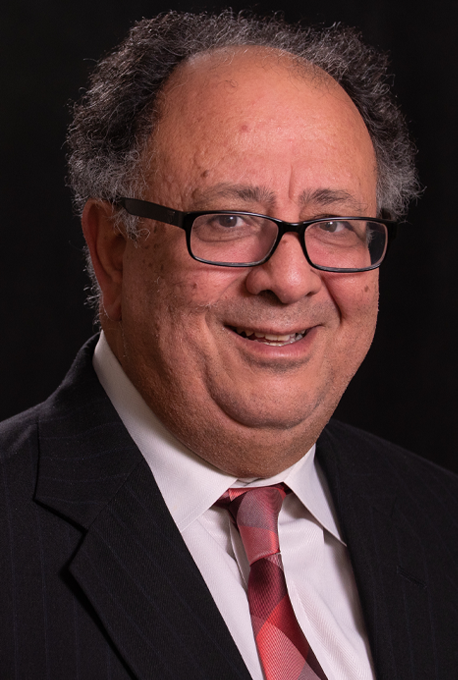 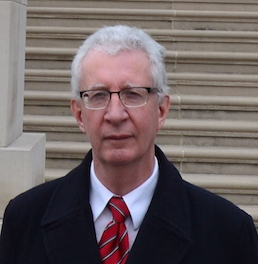 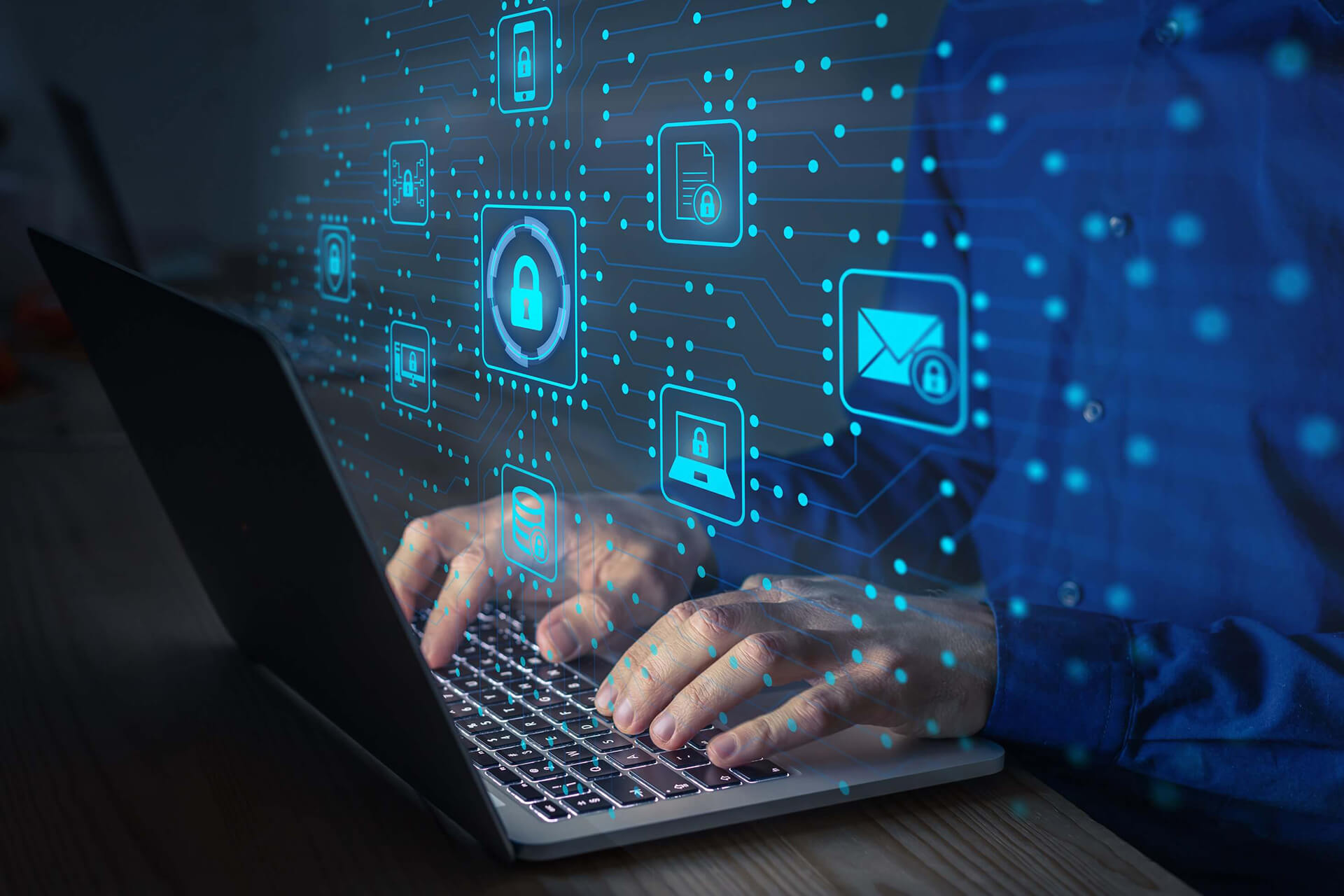 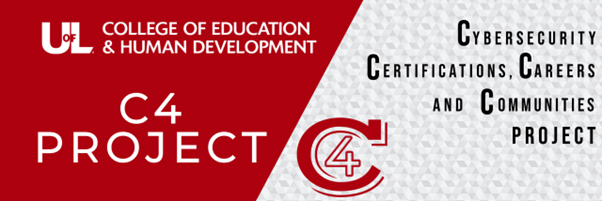 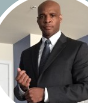 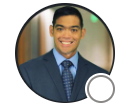 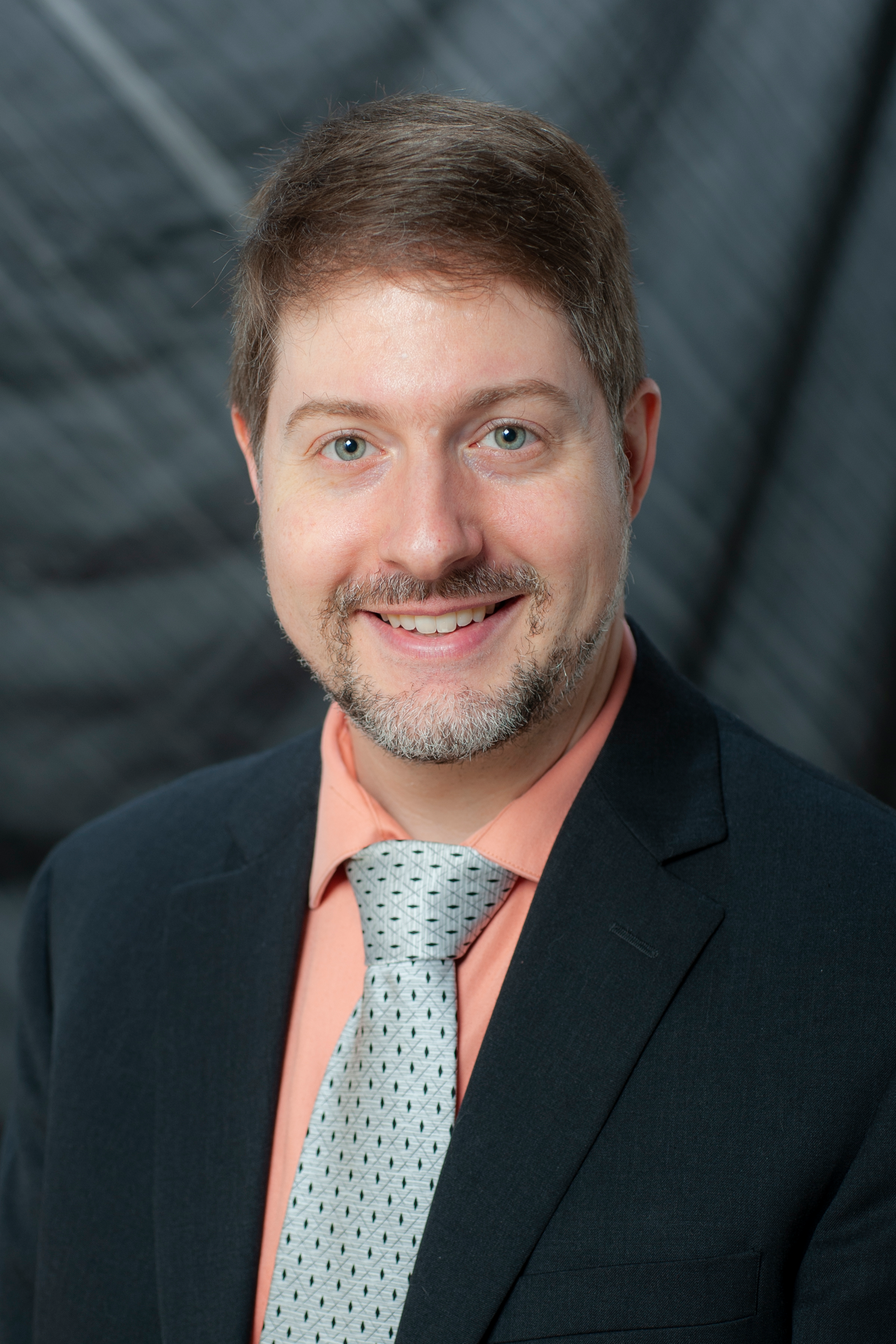 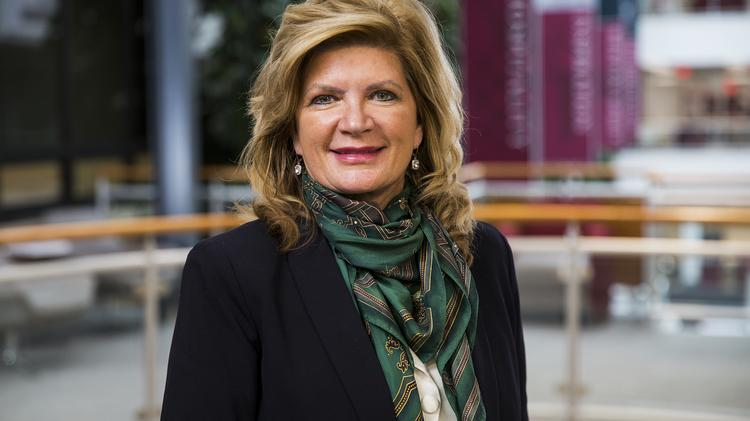 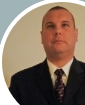 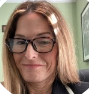 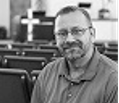 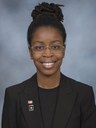